الأحماض النووية
الأحماض النووية
هي مركبات كيميائية متعددة النيوكليوتيد.
النيوكليوتيدات هي الوحدة التركبية المتكررة للأحماض النووية وتشارك في عملية نقل المعلومات الوراثية.
النيوكليوتيد يتكون من النيوكليوسيد مرتبط بمجموعة فوسفات:
وحدة من السكر الخماسي.
قاعدة نيتروجينية.
يحتوي على مجموعة فوسفات.
النيوكليوسيد
النيوكليوتيد
القواعد النيتروجينية
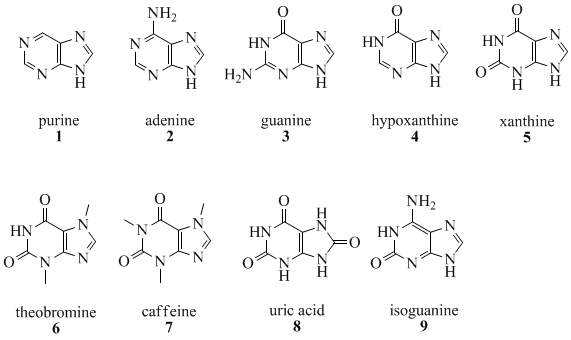 تتكون من مركبات حلقية غير متجانسة.
عبارة عن نوعين رئيسيين:
1- البيورين:
أدينين ، رمزه A
جوانين ، رمزه G
يوجد كلاهما في ال DNA و RNA
البيورين
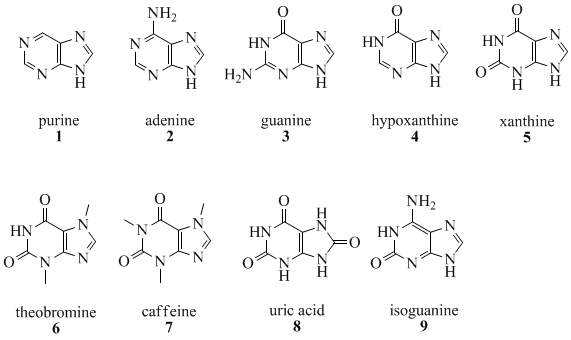 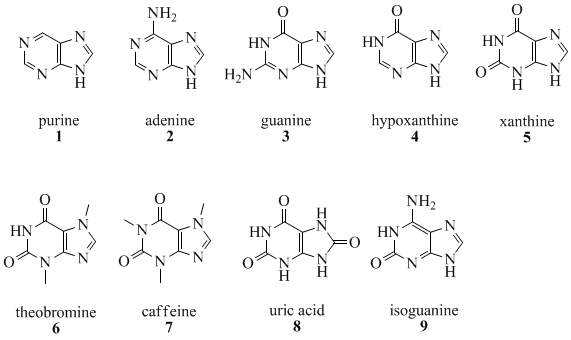 أدينين
جوانين
تابع القواعد النيتروجينية
2- البريميدين:
السايتوسين رمزه C ، يوجد في ال DNA و RNA
الثايمين رمزه T ، يوجد في ال DNA
اليوراسيل رمزه U ، يوجد في ال RNA
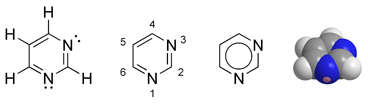 البريميدين
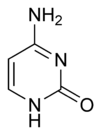 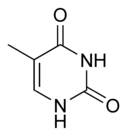 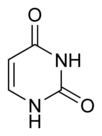 السايتوسين
الثايمين
اليوراسيل
تابع القواعد النيتروجينية
تحتوي الأحماض النووية على كميات قليلة من أنواع أخرى من هذه القواعد.
مثال على البيريميدينات غير الرئيسية:
5-ميثيل السايتوسين
5-هيدروكسي ميثيل السايتوسين.
مثال على البيورينات غير الرئيسية:
1-ميثيل الجوانين
2-ميثيل الأدينين
ثنائي ميثيل الجونين
السكر الخماسي (البنتوز)
تحتوي على نوعين من السكريات الخماسية:
سكر الرايبوز موجود في النيوكليوتيدات المشتقة من الحامض النووي الأكسجيني.
سكر الديوكسي الرايبوز موجود في النيوكليوتيدات المشتقة من الحامض النووي اللأكسجيني.
النيوكليوسيدات
تتكون من قاعدة بريميدينية أو بيورنية متصلة برابطة جلايكوسيدية مع سكر خماسي إما سكر الرايبوز أو الديوكسي رايبوز.
يكون السكر على شكل حلقة (فيورانوز).
تكون الرابطة بين ذرة النيتروجين رقم ”1“ للبريمدين أو رقم ”9“ للبيورين مع ذرة الكربون رقم ”1“ للسكر على شكل بيتا.
تشتق النيوكليوسيدات من النيوكليوتيدات بانفصال مجموعة الفوسفات.
هي مركبات وسطية.
يوجد نوعين من سلاسل النيوكليوسيدات على حسب نوع السكر:
نيكليوسيدات رايبوزية (أكسجينية)
نيكليوسيدات ديوكسي رايبوزية (اللأكسيجينية)
النيوكليوسيدات الرايبوزية
يوجد منها أربعة أنواع:
الأدينوسين
الجوانوسين
السايتدين
اليورادين
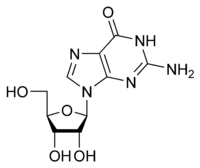 الجوانوسين
النيوكليوسيدات الديوكسي رايبوزية
يوجد منها أربعة أنواع:
ديوكسي الأدينوسين
ديوكسي الجوانوسين
ديوكسي السايتدين
ديوكسي الثايمدين
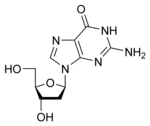 الديوكسي الجوانوسين
النيوكليوتيدات الأحادية
هي عبارة عن استرات حامض الفوسفوريك للنيوكليوسيدات والتي تتأستر فيها مجموعة حامض الفوسفوريك مع أحد مجاميع الهيدروكسيل الحرة في السكر الخماسي.
يوجد نوعين من النيكليوتيدات الأحادية تبعاً لنوع السكر:
نيكليوتيدات رايبوزية (أكسجينية).
نيكليوتيدات ديوكسي رايبوزية (اللأكسيجينية).
النيوكليوتيدات الرايبوزية
توجد 3 مجموعات هيدروكسيل حرة في السكر الخماسي عند ذرة الكربون رقم    2 ، 3 ، 5 والتي يتأستر معها حامض الفوسفوريك.
معظم النيوكليوتيدات الموجودة في الخلية تكون فيها مجموعة الفوسفات مرتبطة مع ذرة الكربون 5.
يوجد منها أربعة أنواع:
الأدينوسين-5-أحادية فوسفيت
الجوانوسين-5-أحادية فوسفيت
السايتدين-5-أحادية فوسفيت
اليورادين-5-أحادية فوسفيت
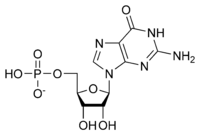 الجوانوسين-5-أحادي الفوسفيت
النيوكليوتيدات الديوكسي رايبوزية
توجد مجموعتين من هيدروكسيل حرة في السكر الخماسي عند ذرة الكربون رقم   3 ، 5 والتي يتأستر معها حامض الفوسفوريك.
معظم النيوكليوتيدات الموجودة في الخلية تكون فيها مجموعة الفوسفات مرتبطة مع ذرة الكربون 5.
يوجد منها أربعة أنواع:
ديوكسي الأدينوسين-5-أحادية فوسفيت
ديوكسي الجوانوسين-5-أحادية فوسفيت
ديوكسي السايتدين-5-أحادية فوسفيت
ديوكسي الثايميدين-5-أحادية فوسفيت
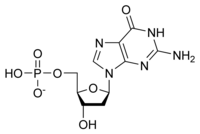 ديوكسي الجوانوسين-5-أحادي الفوسفيت
النيوكليوتيدات ثنائية وثلاثية الفوسفيت
تحتوي الأنسجة على نيوكليوتيدات ثنائية وثلاثية الفوسفيت في الموقع رقم 5.
يرمز لهذه المجاميع بالرمز ألفا ، بيتا ، جاما.
من وظائفها:
نقل الطاقة.
مساعد للأنزيم.
أهم نوع هو الأدينوسين:
أدينوسين أحادية الفوسفيت AMP.
أدينوسين ثنائية الفوسفيت ADP.
أدينوسين ثلاثية الفوسفيت ATP.
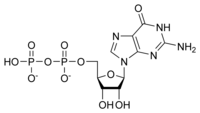 الجوانوسين-5-ثنائي الفوسفيت
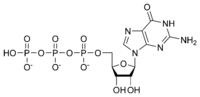 الجوانوسين-5-ثلاثي الفوسفيت
اختصارات النيوكليوتيدات الرايبوزية
اختصارات النيوكليوتيدات الديوكسي الرايبوزية